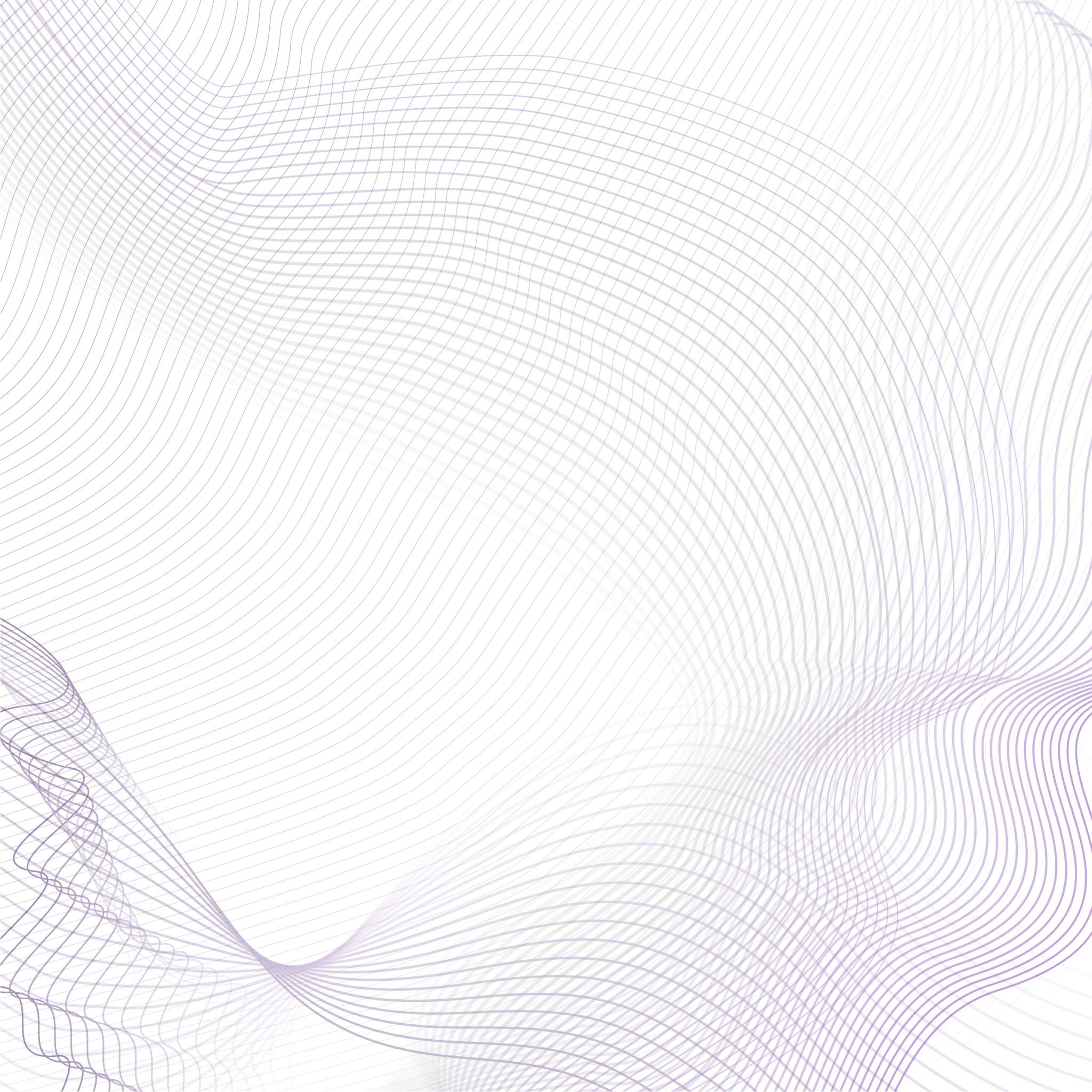 ELECTRIC VEHICLE CHARGING STATIONS for Place du Village Square  – Issues and Options
Why install chargers?
The situation in our building
The cost of installation
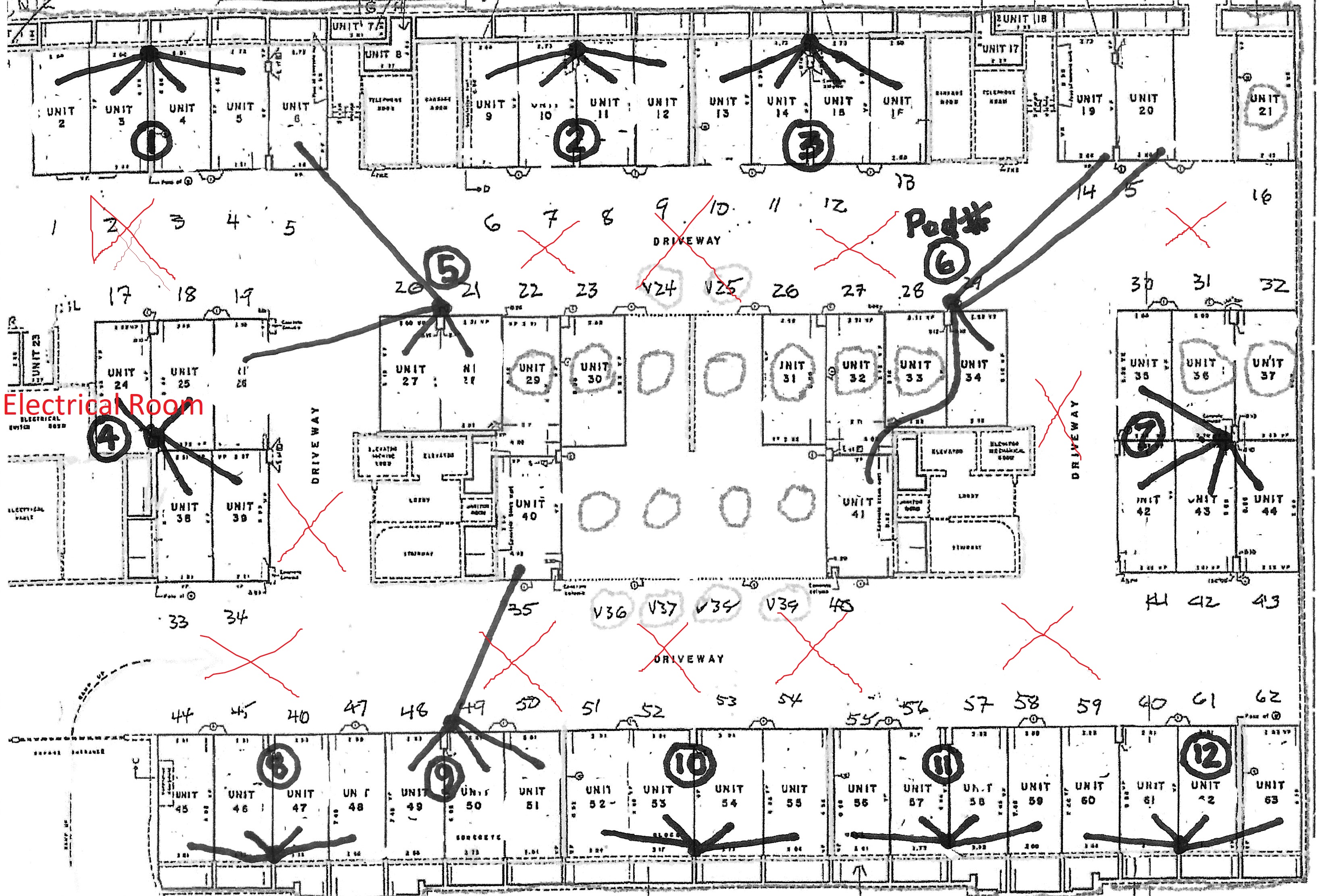 Interest from owners
Covering the costs